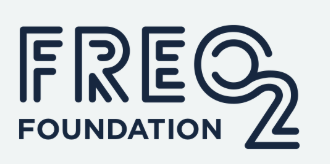 Free O2
This is about
having a supply of oxygen available to hospitals in poorer countries.
the system does not require electricity.

Melbourne Uni project
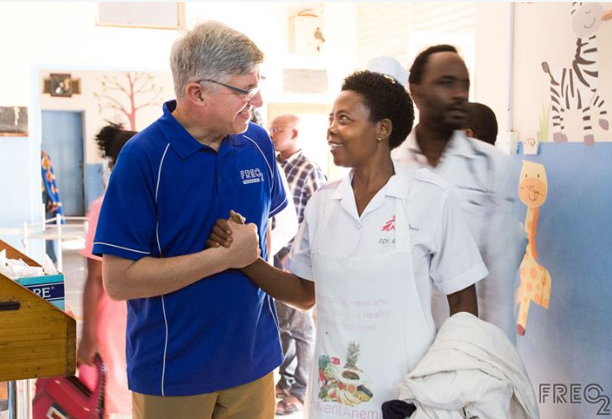 Trials of the units are being conducted in several countries
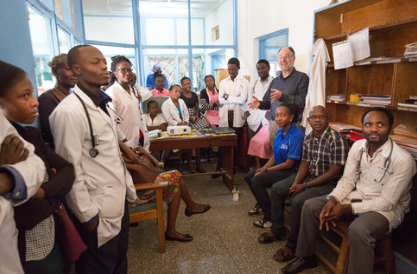 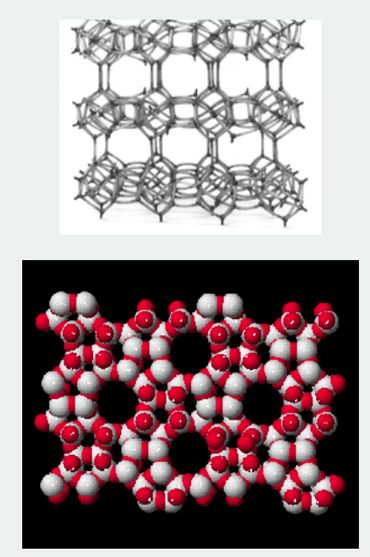 The principle is to pump air onto a zeolite or activated charcoal catalyst.

Under pressure the nitrogen is absorbed first.
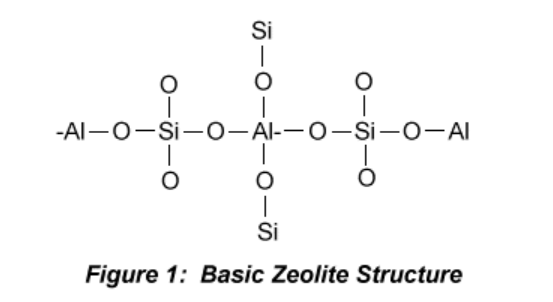 The oxygen rich air can be removed, then the pressure released and the nitrogen is then freed for the catalyst to be used again in the next cycle.
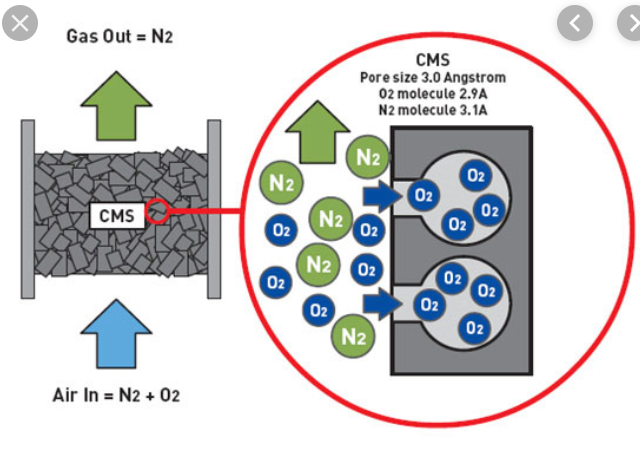 The Melbourne Uni challenge was to make this process work without electricity.


To do this they use running water and its ability to create a vacuum as the energy source.
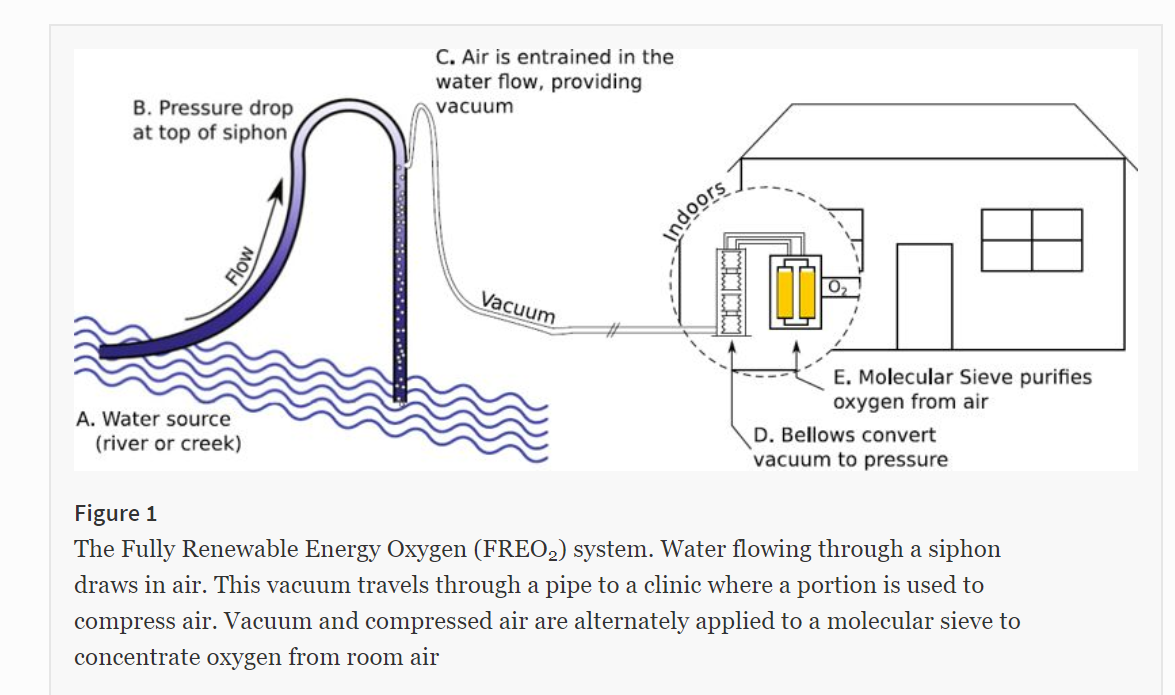 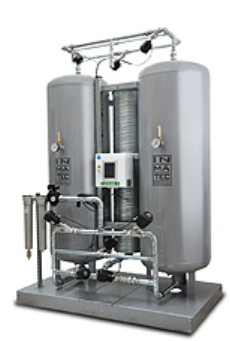 The volume of running water required is not high and typically oxygen production rates are around 3 L/min.

The units have been trialled successfully in Africa and have the potential to save many lives